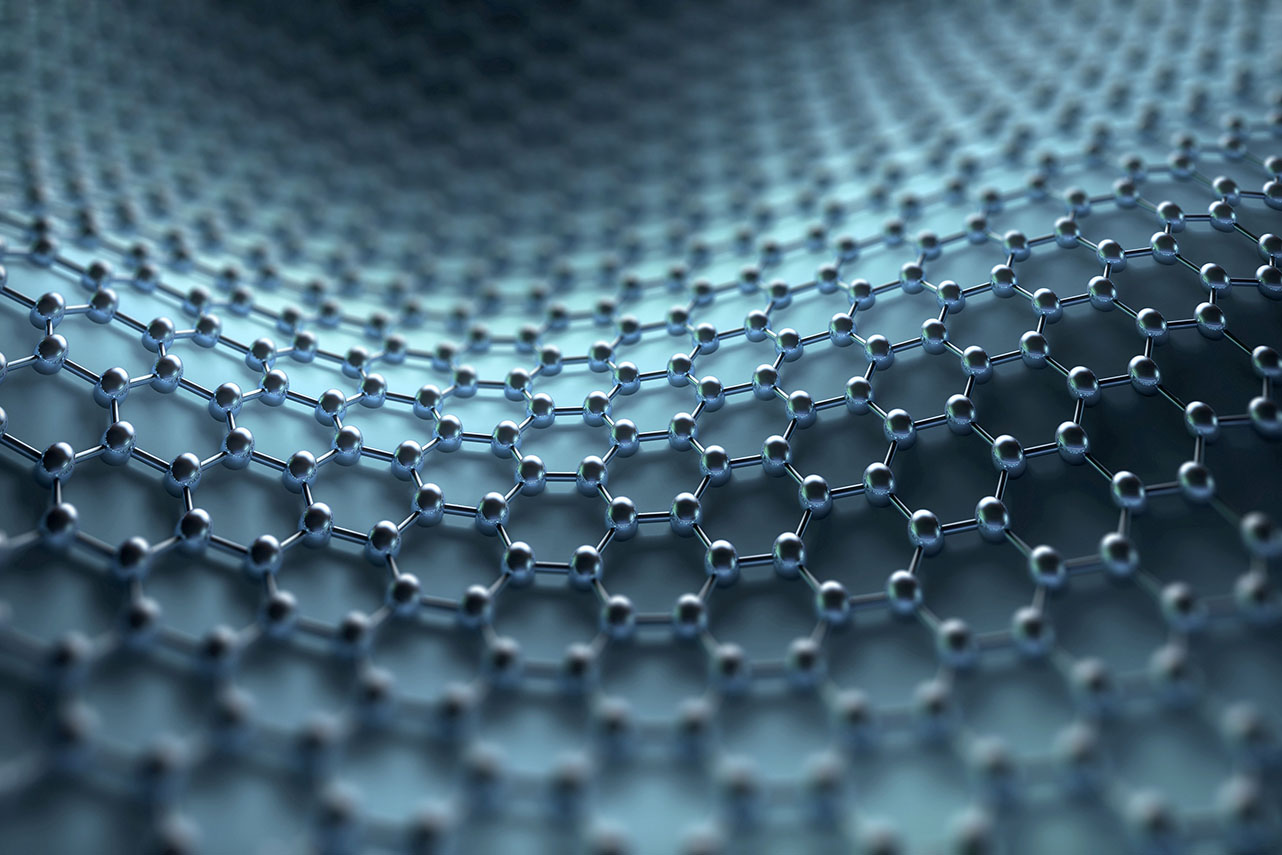 Методологія фотоголос у дослідженнях із соціальної роботи
Масюк ОлЕг Петрович
План лекційного заняття:
Концептуалізація методики фотоголосу у соціальній сфері;
Етапи та алгоритм фотоголосу у соціальній роботі;
Використання методики фотоголосу у соціальній роботі.
Візуальний поворот:
В суспільному сприйнятті відбувся «візуальний поворот».  Для досліджень він означає перехід соціального-гуманітарного знання до вивчення «візуальності» – соціальної візуальності.
 Залежно від спрямування, теми та мети дослідження та наявних у дослідника ресурсів, зокрема, часових, аналіз фотографічних зображень може бути: герменевтичним, дискурсивним, семіотичним, секвенційним, або комплексним.
Всі ці різновиди характеризується тим, що аналіз змісту фотографій відбувається без коментарів того, хто їх створював, та на основі інтерпретації.
 Фотографії потрібні як ілюстрації для підтвердження інших результатів, так і як засіб для документування соціальної реальності з точки зору дослідників.
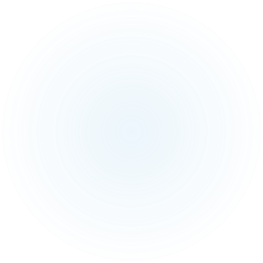 Науковці пропонують поєднувати теорію та соціальну практику:
застосовувати фотографію у терапії для дослідження проєкцій;
 працювати з автопортретами;
працювати з фотографіями, створеними близькими людьми сфотографованого;
працювати з фотообразами, створеними клієнтом;
 вивчати сімейні альбоми та інші біографічні матеріали.
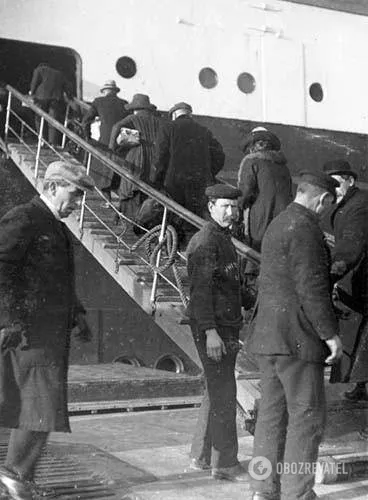 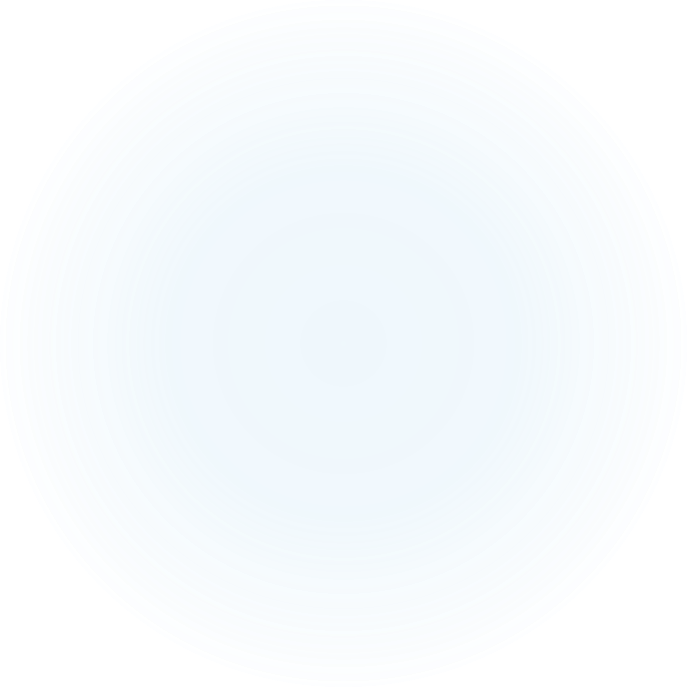 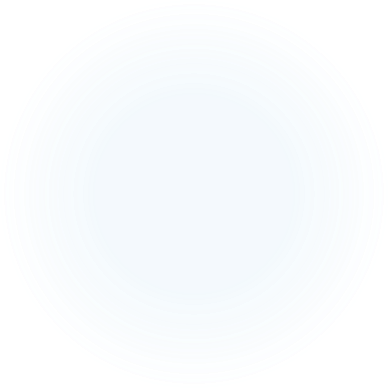 Пасажири Титаніку другого класу.
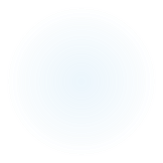 Концептуалізація фотоголосу (феміністична парадигма):
Появу концепції фотоголосу приписують американським дослідницям Керолайн Ван та Марсі Берріс;
вони представили результати дослідницького проєкту , під час якого вони запросили сільських жінок у Китаї відобразати свої повсякденні реалії, а потім намагались вплинути на політику, яка визначала ці реалії.
Під час дослідження його учасниць просили зробити власні зображення життя в громаді та складати підписи для їх контекстуалізації, що потім обговорювалось під час фокус-груп.
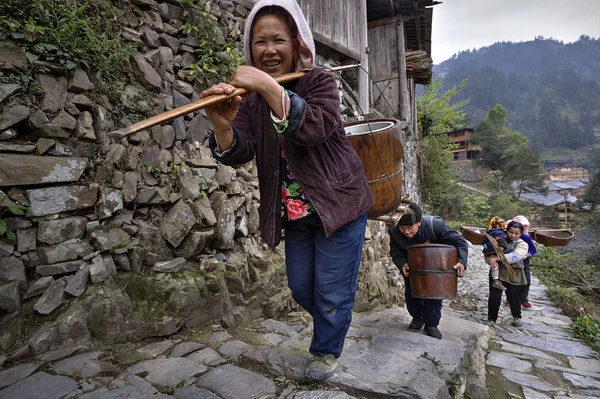 Фотоголос у соціальній роботі:
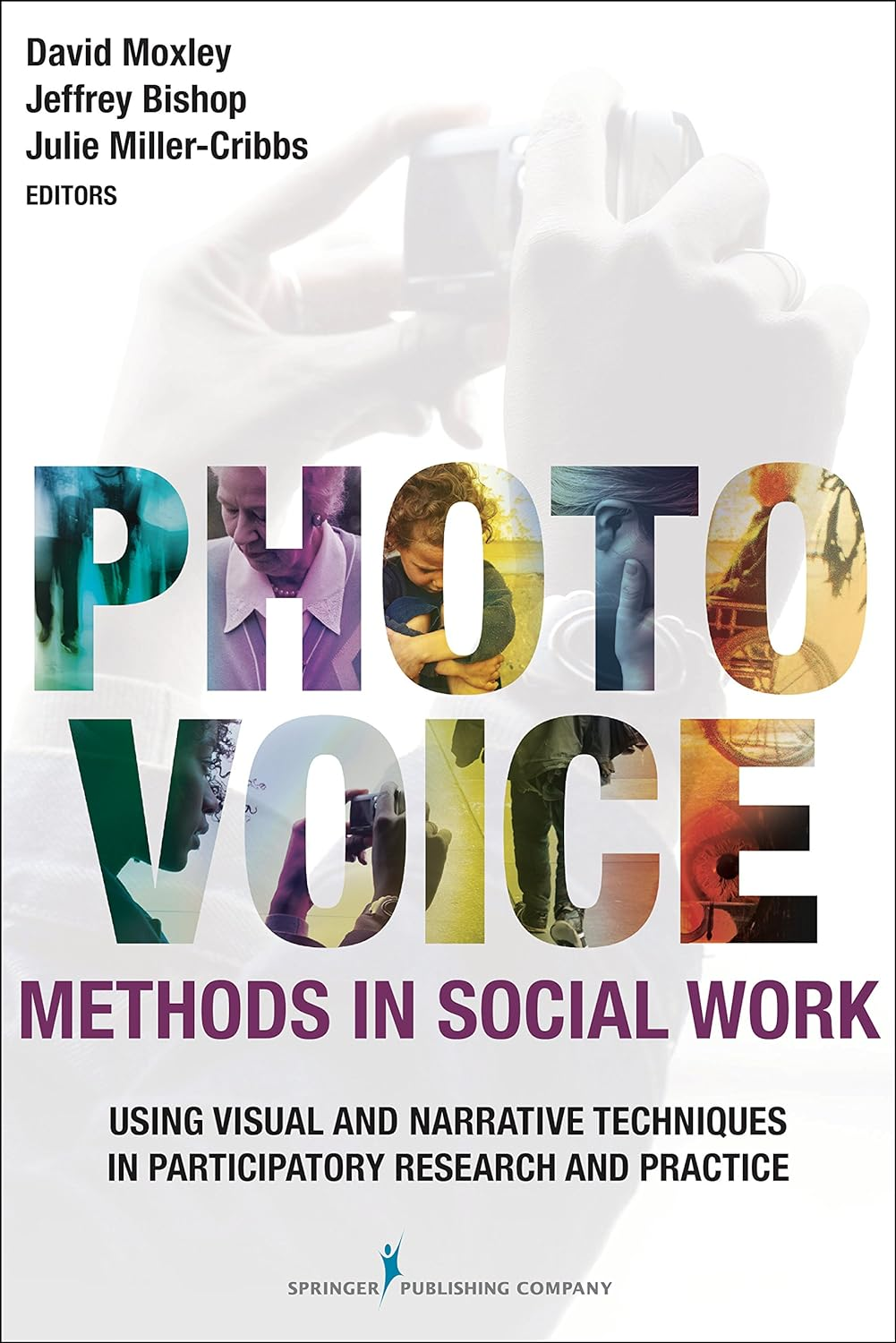 У соціальній роботі фотоголос використовують переважно в інтервенційних дослідженнях (у дослідженні в дії), для роботи із локальними громадами та певними спільнотами – професійними, віковими тощо. 
Його застосовують у межах критичної парадигми досліджень, орієнтованих на трансформацію соціального середовища;
 Він фокусується на рефлективності та антидискримінаційній практиці, тобто на тих базових уміннях, які повинні розвинути у себе соціальні працівники; 
Фотоголос вважають важливим для соціальної роботи, оскільки має довгу історію в закордонній практиці імпаурменту, спрямованій на соціальні зміни та досягнення соціальної справедливості.
Ключові характеристики фотоголосу як методу досліджень у соціальній роботі:
Процедурні моменти використання методики фотоголосу:
У деяких дослідженнях використовується не одна, а кілька ознайомчих сесій, оскільки потрібно більше часу або на організаційні питання, або на ознайомлення з тематикою дослідження. 
З поширенням мобільних телефонів замість фотографій стали використовувати короткі відео (кліпи), а замість виставки – змонтований з кліпів відеоролик, який транслюють, зокрема, у соціальних мережах. 
Під час використання фотоголосу постає ціла низка етичних викликів, особливо, якщо ідеться про роботу з людьми, котрі мають проблеми фізичного та ментального здоров’я. 
Дослідникам необхідно піклуватися про безпеку та приватність учасників дослідження. Всі учасники повинні підписати письмову згоду на участь у дослідженні, отримати необхідні роз’яснення, а також поради щодо фотографування.
Дослідникам потрібно вибудувати стосунки довіри з учасниками дослідження, стежити за груповою динамікою під час обговорень, що потребує специфічних навичок роботи з групою і може бути сутнісним обмеженням для дослідників, які не володіють техніками формування позитивної групової динаміки.
Алгоритм застосування фотоголосу у дослідженнях із соціальної роботи:
Досвід використання фотоголосу у соціальній роботі:
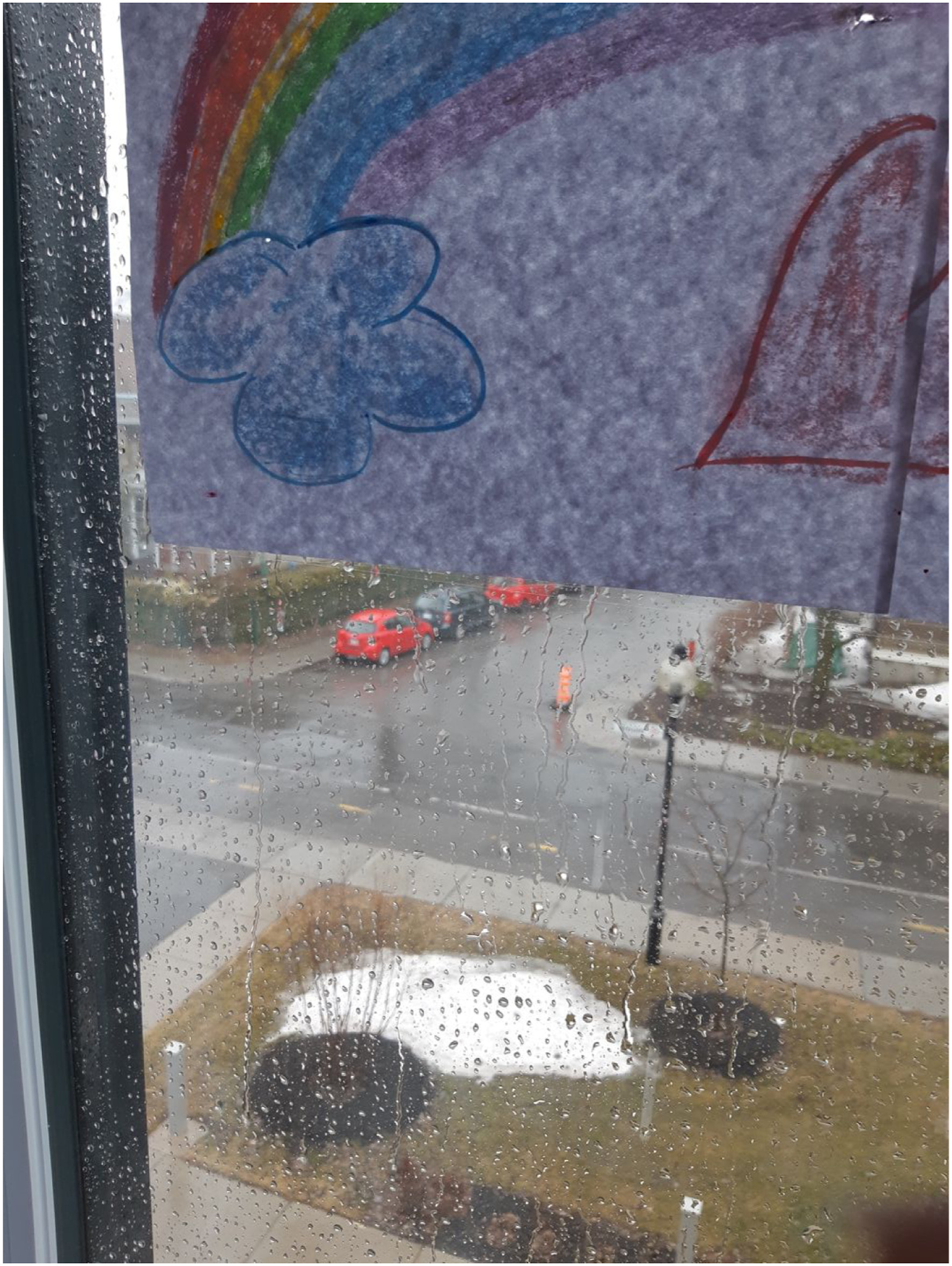 В іншому дослідженні канадського науковця Олів'є Ферлатте вивчав питання соціальної ізоляції та психічного здоров’я серед літніх людей під час пандемії COVID-19 у провінції Квебек.
 Двадцять шість літніх людей зробили фотографії, що зображають їхній досвід пандемії, якими потім поділилися у віртуальних дискусійних групах.
ВИСНОВКИ:
Проведений аналіз підтверджує, що фотоголос надає змогу не тільки отримувати нове знання, а й впливати на трансформацію соціального середовища та розвивати сильні сторони учасників дослідження і громади в цілому;
При цьому фотографії та відео надають засоби для розширення можливостей, не вимагаючи від людей вставати і говорити публічно;
Фотоголос, як свідчать приклади, стимулює критичний діалог щодо питань, які хвилюють людей, є клієнтоцентрованим і колаборативним за всім своїм процесом;
Фотоголос впливає на формування обізнаності про ті суспільні структури, які позначаються на життєвій ситуації, і водночас на усвідомлення того факту, що пригнічувальні структури в суспільстві неможливо змінити негайно.
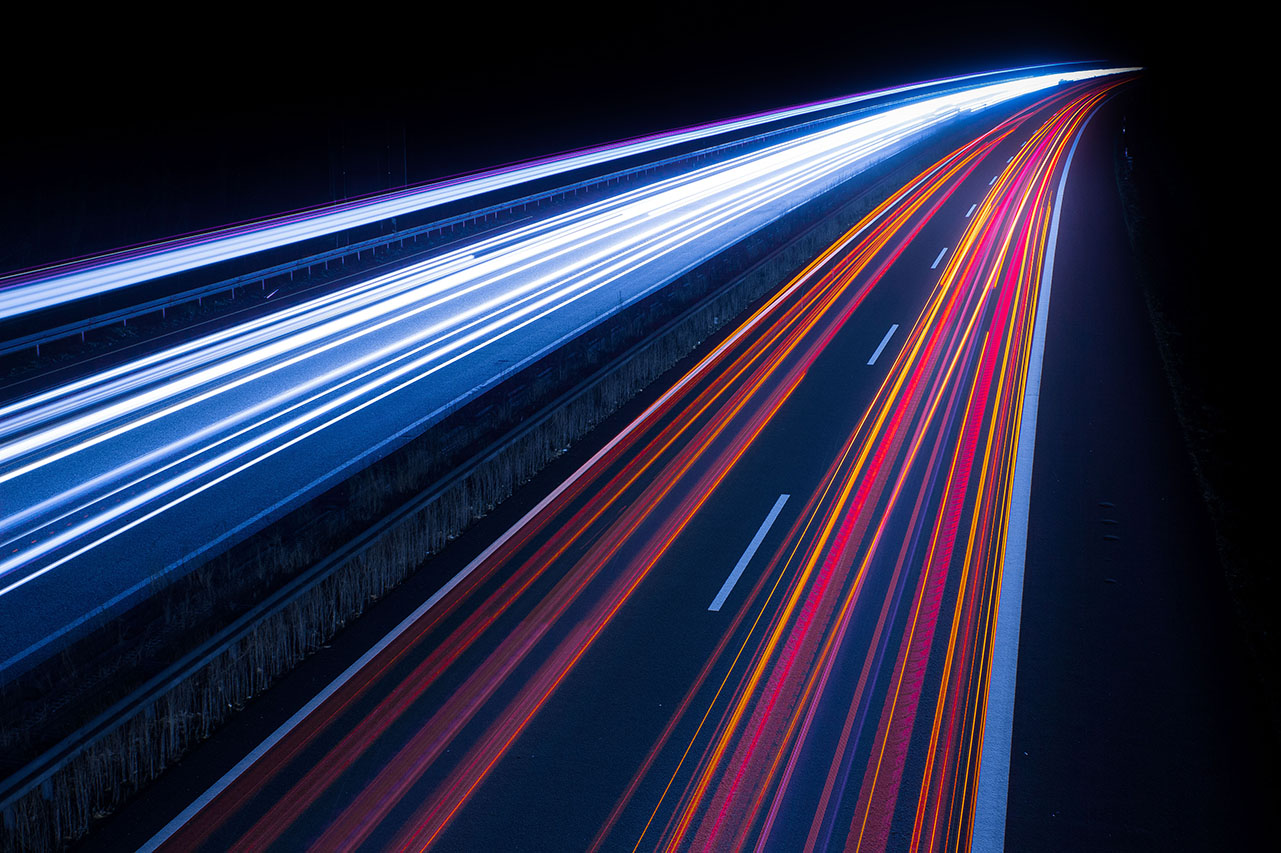 Дякую за увагу!